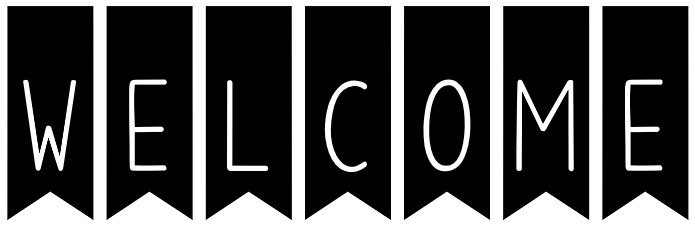 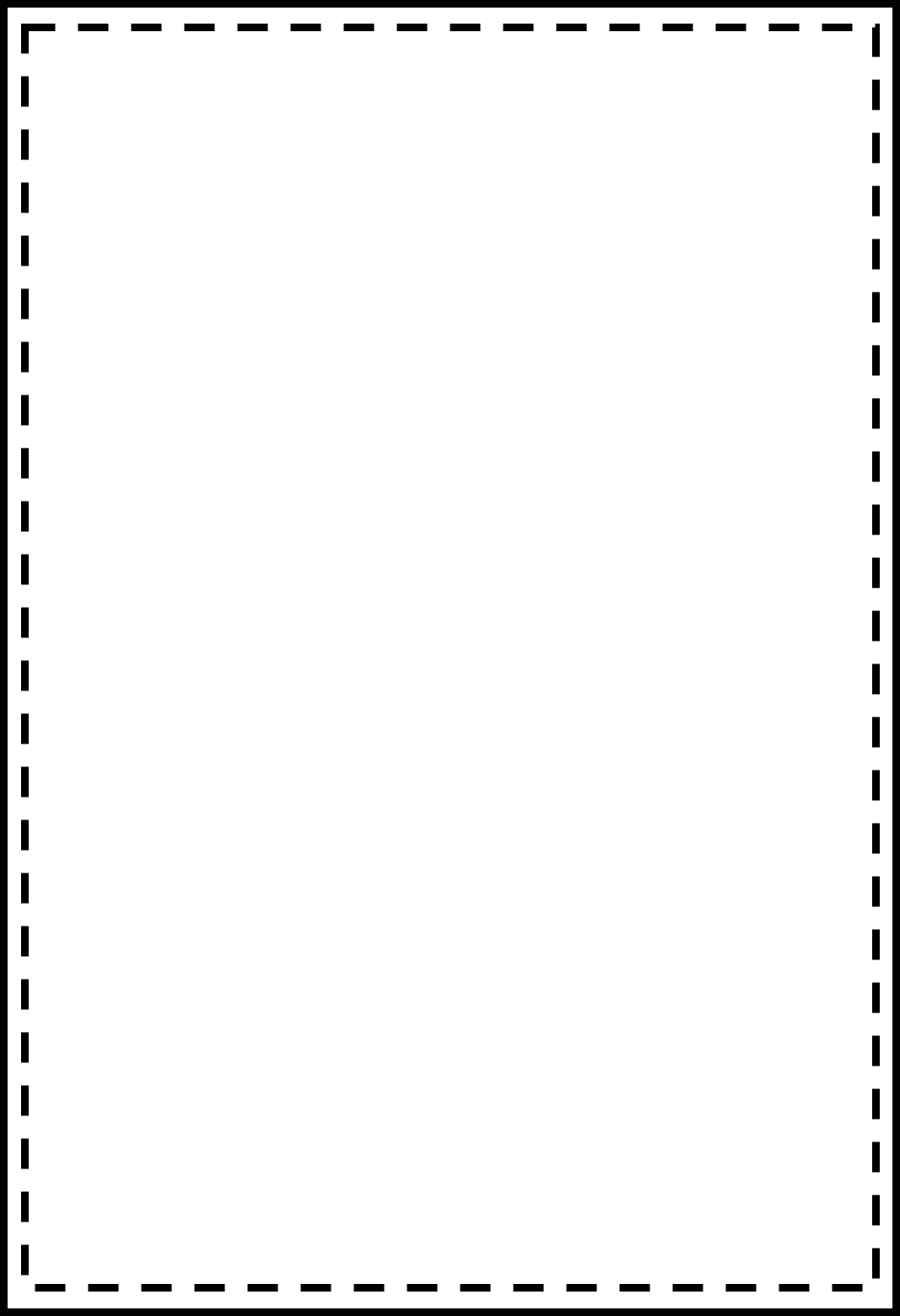 to First Grade
September 6, 2022


Dear 1-102 families,

Welcome to first grade and the 2022-2023 school year! My name is Mrs. Mirabile and I will be your child’s first grade teacher this year. I look forward to a fun and successful year of learning. It is important for your child to have support at home and in school in order to be a successful learner. I look forward to partnering with you to build a solid support system so that your child can reach their highest potential and have a life-long love of learning. 

First grade is a very special year with a strong focus on learning to read and write independently. Your child will also develop an understanding of addition and subtraction, place value, and units of measurement. Our first few weeks of school will involve activities to help us get to know each other. We will also work on learning classroom and school rules and procedures.  My goal for the year is to create a positive environment where students are enthusiastic about learning.  

Each night your child will have written homework. Homework is given for two purposes. It is an extension to practice the skills learned in school that day and it promotes accountability and responsibility. At the beginning of each week, I will send home the weekly homework sheet in their homework folder. Please look through your child’s homework folder on a daily basis.  

Hostos is a uniform school and students are expected to wear a uniform every day. My teacher website provides information for you about uniforms, grading, PTA membership, and more. If you have any questions, please contact me on ClassDojo or send me an email. I look forward to a great year of learning! 


							         Sincerely,




           							       Mrs. Mirabile
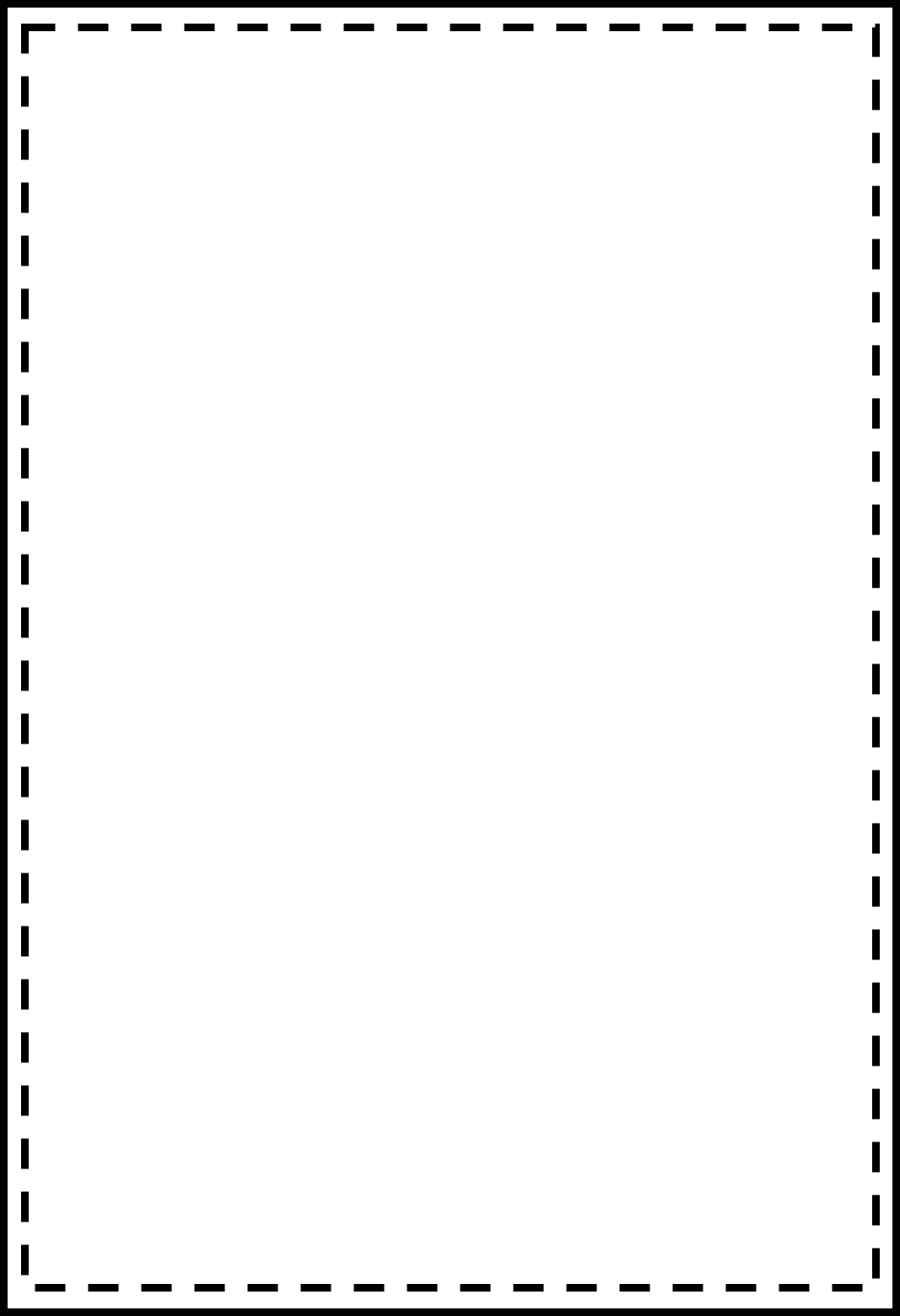 septiembre 6, 2022


Estimados 1-102 familias,

¡Bienvenido a primer grado y al año escolar 2022-2023! Mi nombre es Sra. Mirabile y seré la maestra de primer grado de su hijo este año. Espero un año divertido y exitoso de aprendizaje. Es importante que su hijo tenga apoyo en el hogar y en la escuela para ser un aprendiz exitoso. Espero asociarme con usted para construir un sistema de apoyo sólido para que su hijo pueda alcanzar su máximo potencial y tener un amor por el aprendizaje de por vida. 

El primer grado es un año muy especial con un fuerte enfoque en aprender a leer y escribir de forma independiente. Su hijo también desarrollará una comprensión de la suma y la resta, el valor de lugar y las unidades de medida. Nuestras primeras semanas de escuela incluirán actividades para ayudarnos a conocernos. También trabajaremos en el aprendizaje de las reglas y procedimientos del aula y la escuela.  Mi objetivo para el año es crear un ambiente positivo donde los estudiantes estén entusiasmados con el aprendizaje.  

Cada noche su hijo tendrá tarea escrita. La tarea se da para dos propósitos. Es una extensión para practicar las habilidades aprendidas en la escuela ese día y promueve la rendición de cuentas y la responsabilidad. Al comienzo de cada semana, enviaré a casa la hoja de tareas semanal en su carpeta de tareas. Por favor, revise la carpeta de tareas de su hijo a diario.  

Hostos es una escuela uniforme y se espera que los estudiantes usen un uniforme todos los días. El sitio web de mi maestro le proporciona información sobre uniformes, calificaciones, membresía de la PTA y más. Si tiene alguna pregunta, póngase en contacto conmigo en ClassDojo o envíeme un correo electrónico. ¡Espero un gran año de aprendizaje! 


							         Sinceramente




           							          Sra. Mirabile